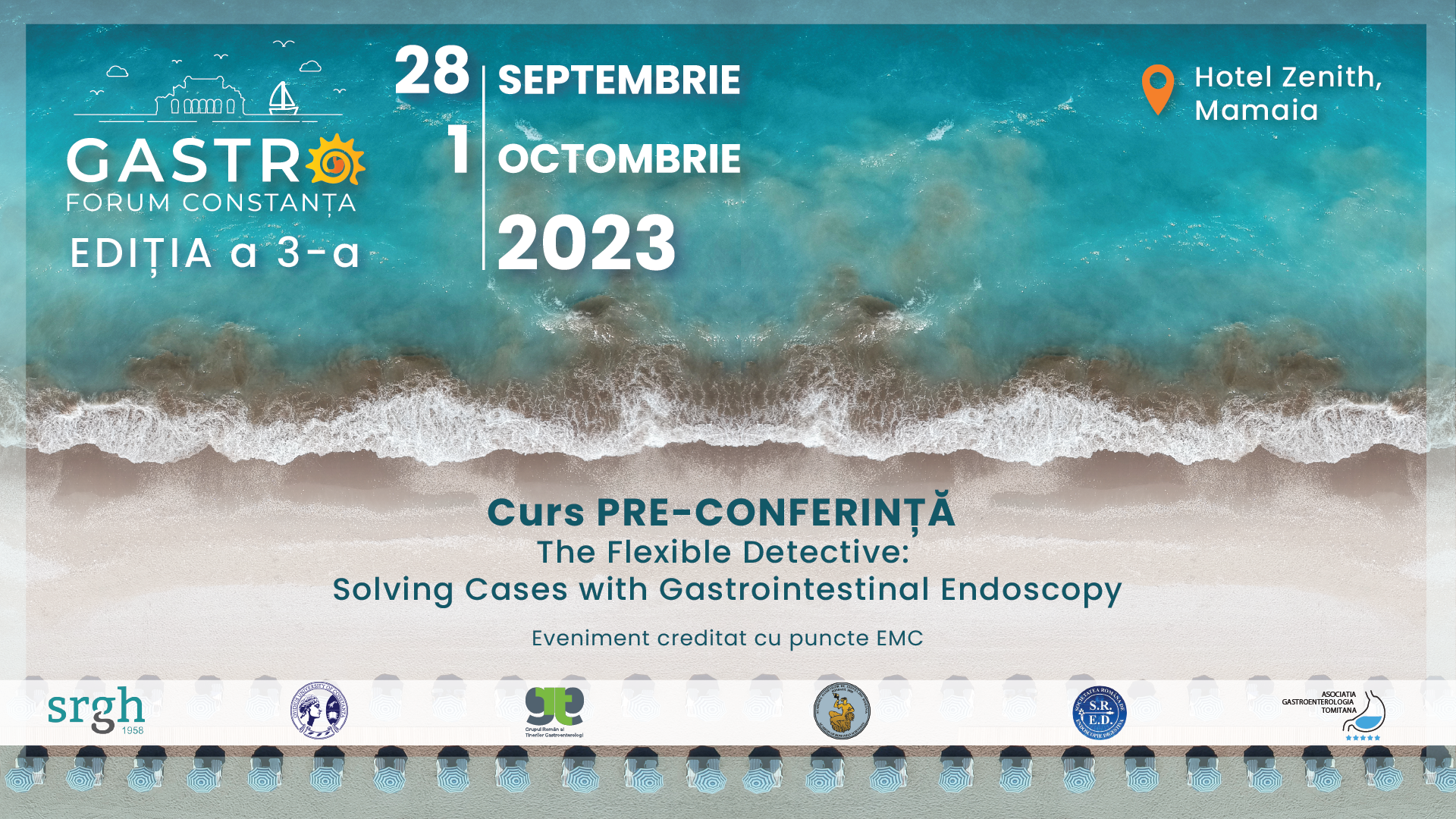 Titlu Prezentare
Subtitlu Prezentare
Titlu Prezentare
Subtitlu Prezentare
TITLU